Estimation and Calibration in Global GE Models
Presented by 
Anton Yang

Applied General Equilibrium Analysis (AGEC618), Fall 2019
Why is the topic even important?
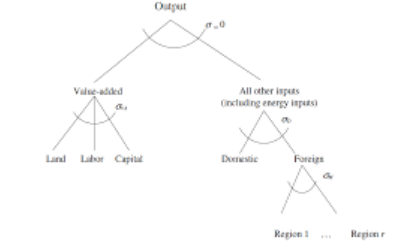 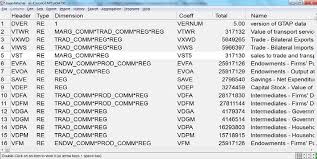 Also see Simonovska and Waugh (JIE, 2013) and Hillberry and Hummels (HBC, 2012)
2
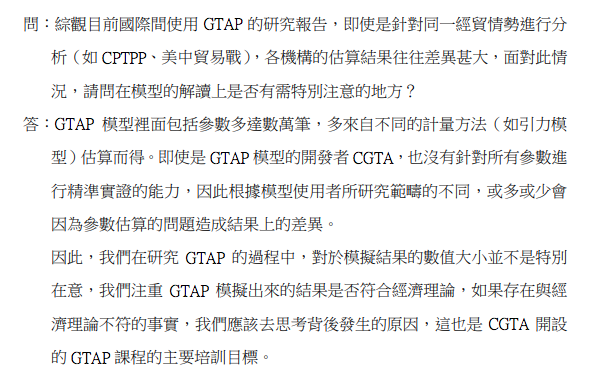 A Report by NDC (Taiwan) Noting the Importance of our Parameter Estimates used in the Simulation Analysis
3
Roadmap of the Lecture
Introduction: Concept and Graphical Illustration
Estimation: General Equilibrium (GE) vs. Partial Equilibrium (PE)
Demand System Estimation in GTAP (PE) – applying to CGEMs
Demand System Estimation of MAIDADS (PE)
Example of MAIDADS Estimation vs. Calibration
Example of unconventional calibration process: Estimation “obviously” contains calibration
Structural Gravity Estimation (GE); e.g., NQTMs
Example of use of theory to establish identifying equilibrium constraints  
Estibration: Illustration of Structural Estimation as Calibration
Summary and Future Directions
4
Roadmap of the Lecture
Introduction: Concept and Graphical Illustration
Estimation: General Equilibrium (GE) vs. Partial Equilibrium (PE)
Demand System Estimation in GTAP (PE)
Demand System Estimation of MAIDADS (PE)
Example of MAIDADS Estimation vs. Calibration
Example of unconventional calibration process: Estimation “obviously” contains calibration
Structural Gravity Estimation (GE)
Example of use of theory to establish identifying equilibrium constraints  
Estibration: Illustration of Structural Estimation as Calibration
Summary and Future Directions
5
Introduction: Estimation and Calibration
Parameter Estimation
Process of Using Data to Estimate Parameters of Selected Models
Can both be on the demand and supply side
Estimation may contain calibration process; we will see examples later on
Why do we want parameters to be estimated?

Calibration of Economic Models 
Process of Fitting Parameters of Selected Models into Data
We are endowed with specific known dataset to be fitted
Like estimation problems; can both be on the demand and supply side
Why do we want models to be calibrated?

Both fit a model to data (Balistreri and Hillberry, 2005)
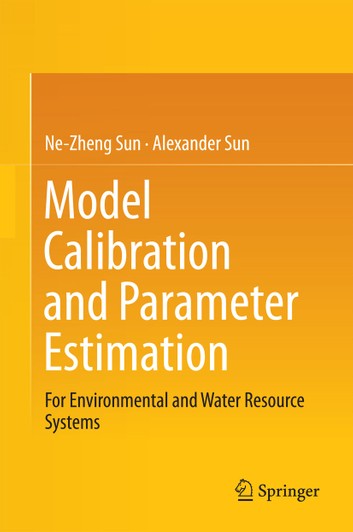 6
[Speaker Notes: It is sometimes very easy to get confused; under some circumstances, it is very hard to distinguish these two categories of economic analysis/method. For the calibration, we are endowed with rich set of the real-world data to fit the best possible model that we have. Calibration of parameters allow the model to fit the data exactly. For the estimation, the identification of model parameters yields “Deep” parameters and help with counterfactual simulation]
Introduction: Fitting a Model to Data
Parameter Estimates
Model Estimation
Model Calibration
Model
Model Simulation
Data
7
Roadmap of the Lecture
Introduction: Concept and Graphical Illustration
Estimation: General Equilibrium (GE) vs. Partial Equilibrium (PE)
Demand System Estimation in GTAP (PE)
Demand System Estimation of MAIDADS (PE)
Example of MAIDADS Estimation vs. Calibration
Example of unconventional calibration process: Estimation “obviously” contains calibration
Structural Gravity Estimation (GE)
Example of use of theory to establish identifying equilibrium constraints  
Estibration: Illustration of Structural Estimation as Calibration
Summary and Future Directions
8
Estimation: GE vs. PE Constraints
Private Household Demand System Estimation in GTAP
GTAP Database, World Bank ICP 
Use of Constrained Optimization and Econometrics (but less “structural”)
Use of Economic Theory (but only on the demand side; PE)
Depending on the problem, may or may not need cutting-edge algorithms

Structural Estimation of Gravity GE Models
WIOD Database, CEPII
Use of Constrained Optimization and Econometrics 
Use of Economic Theory (GE and Complementarity Conditions) 
Use of Advanced Mathematical Algorithms (e.g., MPEC)
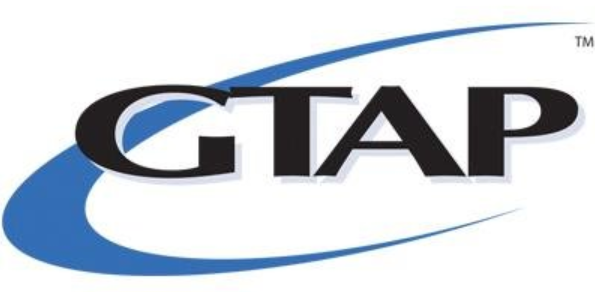 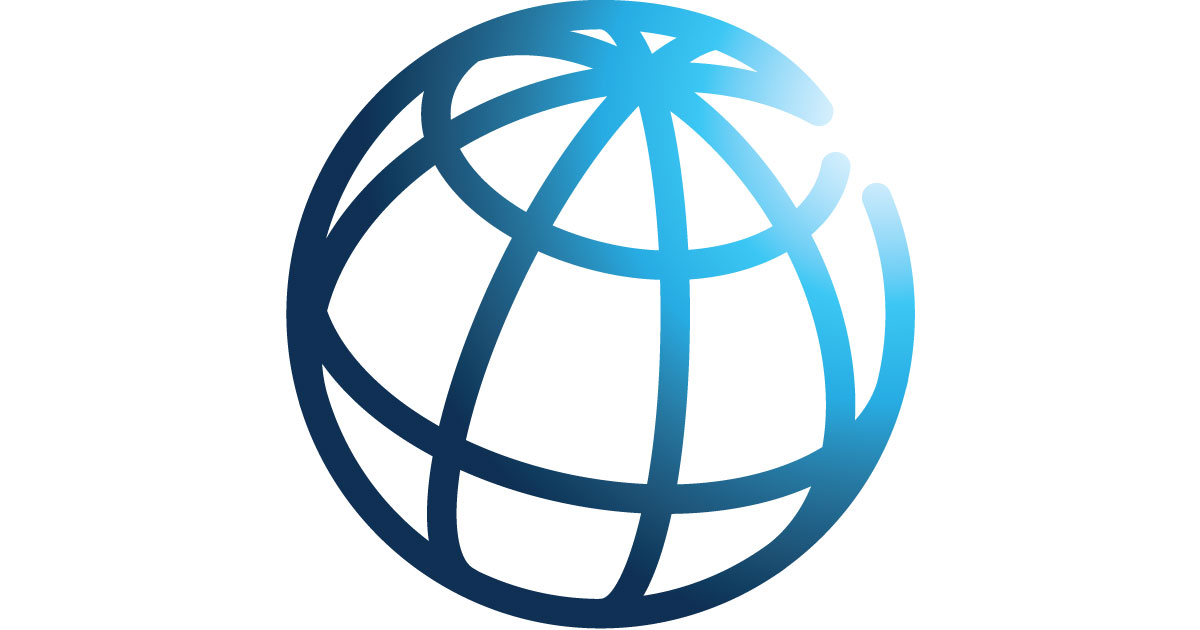 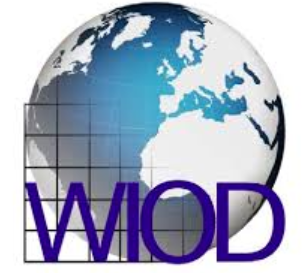 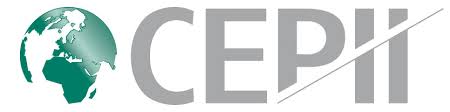 9
[Speaker Notes: Complementarity condition in this case is formulated in the computer as what is called “MCP” – mixed complementarity problem. It can be dated back to the theory of Arrow-Debreu general equilibrium but is re-formulated by Mathiesen (1985). References: BH estibration paper; Rutherford (1995).]
Estimation: GE vs. PE Constraints
Private Household Demand System Estimation in GTAP
GTAP Database, World Bank ICP 
Use of Constrained Optimization and Econometrics (but less “structural”)
Use of Economic Theory (but only on the demand side; PE)
Depending on the problem, may or may not need cutting-edge algorithms
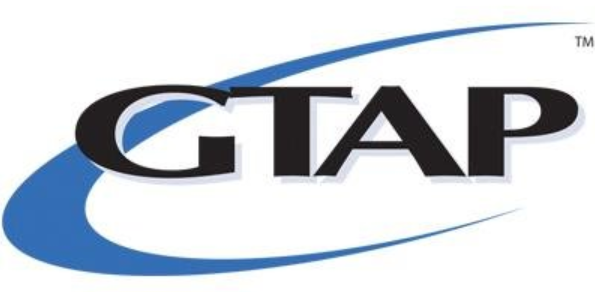 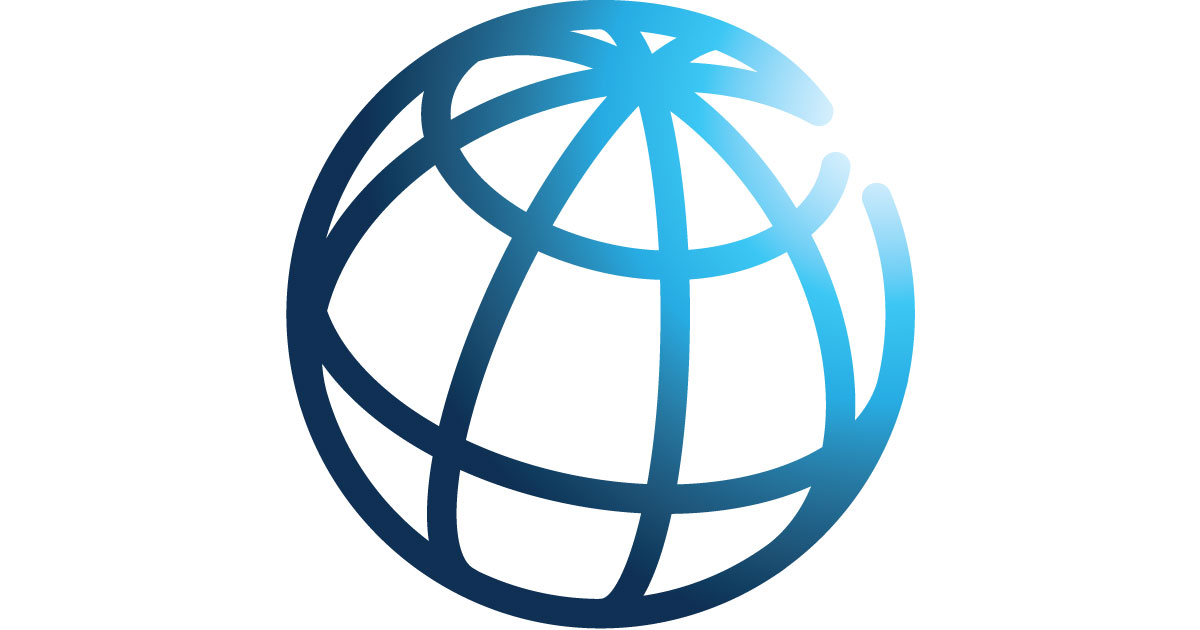 10
Demand System Estimation in GTAP
Constant Difference of Elasticities (CDE)
Originated from Hanoch (1975)
It has only been estimated as a production function (e.g., Surry, 1993)
CDE as a demand function has never been directly estimated before
Calibrated; e.g., Liu, Surry, Dimaranan and Hertel (2001), Chen (2017)

Yang, Preckel (2019)
Focus on econometrics and normalization strategy
Optimization with Iterated Least Squares as objective function

Yang, Preckel, Hertel and van der Mensbrughe (2019)
Focus on application and benefits in the GTAP community
Maximum Likelihood Estimation (MLE)
Very important but hard to deal with
11
[Speaker Notes: Very important in terms of identification but not easy to deal with, especially if we are talking about the highly non-linear systems. Operational researchers, policy analysts, subject matter experts (like trade economists) may have different interests regarding normalization]
Demand System Estimation in GTAP
12
Main Problems of the CDE
CDE is a flexible demand system
Key: it removes the dependence of substitution effects on income effects

Still a restrictive functional form (e.g., substitution matrix )
That is ok; it is more general than most of the demand systems. 

Issues:
Luxury goods stay as luxury goods as income grows
Question: 
In terms of expenditure shares, do we really buy more “Lamborghini” as we are richer?
Think about long-term projection: How spending patterns will evolve?
13
Demand System Estimation of MAIDADS
MAIDADS Estimation 
Gouel and Guimbard (AJAE, 2018), Yang, Gouel and Hertel (2019)
Objective function: constrained MLE
Constraint: theory-consistent demand equation
Parametric restriction: regularity condition
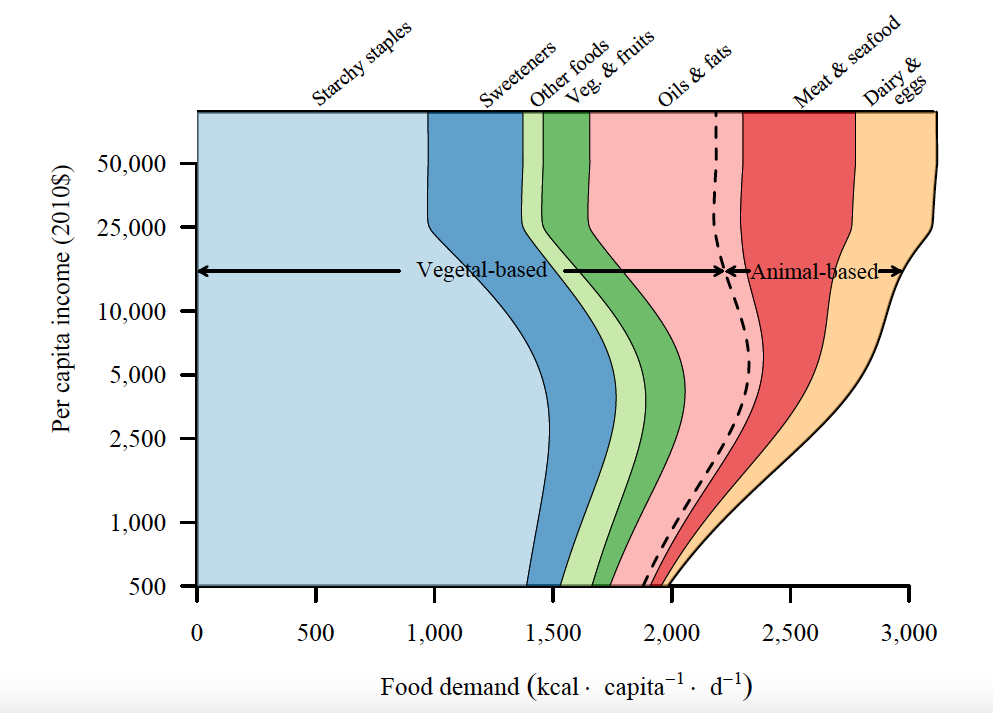 MAIDADS Caloric Demand System
Proposed by Preckel, Cranfield and Hertel (2010)
Could be useful for CGE models if growth of income is important (Aguiar, Corong, and van der Mensbrugge, 2019)
               (don’t want the income to be too high!! Why?)
Source: Gouel and Guimbard (AJAE, 2018)
14
Prediction of MAIDADS Elasticities
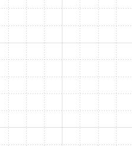 Source: Yang, Gouel and Hertel (2019)
15
Prediction of MAIDADS Elasticities
Collapsing to “satiation”!
Meaning: We don’t need no more food!!!
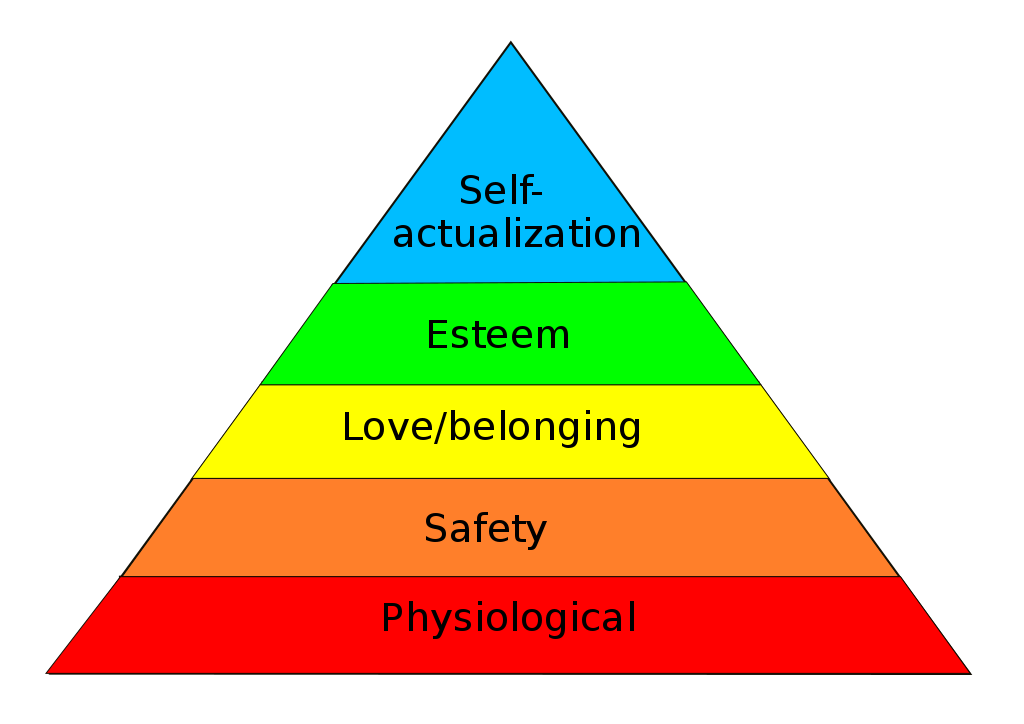 Source: Yang, Gouel and Hertel (2019)
16
MAIDADS Estimation
generalized version of LES
17
Estimation vs. Calibration: Demand Side
MAIDADS Estimation 
Gouel and Guimbard (AJAE, 2018), Yang, Gouel and Hertel (2019)
Objective function: constrained maximum likelihood
Constraint: theory-consistent demand equation
Parametric restriction: regularity condition

MAIDADS Calibration
Itakura and van der Mensbrugghe (GTAP, 2011)
Objective function: “least squares”
Constraint: theory-consistent demand equation
Parametric restriction: regularity condition
18
MAIDADS Calibration – one standard procedure
Post-Estimation (“r” index region; omitted in the constraints):
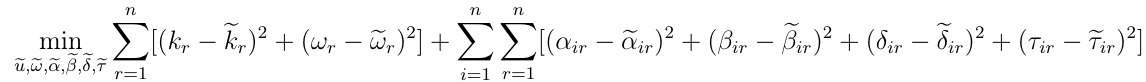 “hat” means observed from the data
Choosing
19
[Speaker Notes: We are fitting parameters of selected models into data (in this case the S-hat), but are we really doing the estimation or calibration here?]
MAIDADS Calibration -an “unconventional” way
It may be viewed as an estimation problem containing calibration!
Observed expenditure shares
Source: Itakura and van der Mensbrugghe (GTAP, 2011)
20
[Speaker Notes: We are fitting parameters of selected models into data (in this case the S-hat), but are we really doing the estimation or calibration here?]
Estimation: GE vs. PE Constraints
Private Household Demand System Estimation in GTAP
GTAP Database, World Bank ICP 
Use of Constrained Optimization and Econometrics (but less “structural”)
Use of Economic Theory (but only on the demand side; PE)
Depending on the problem, may or may not need cutting-edge algorithms

Structural Estimation of Gravity GE Models
WIOD Database, CEPII
Use of Constrained Optimization and Econometrics 
Use of Economic Theory (GE and Complementarity Conditions) 
Use of Contemporary Mathematical Algorithms (e.g., MPEC)
21
Estimation: GE vs. PE Constraints
Structural Estimation of Gravity GE Models
WIOD Database, CEPII
Use of Constrained Optimization and Econometrics 
Use of Economic Theory (GE and Complementarity Conditions) 
Use of Advanced Mathematical Algorithms (e.g., MPEC)
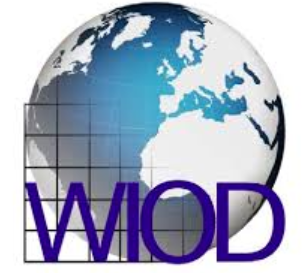 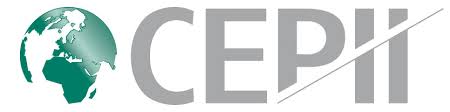 22
Gravity Model of International Trade (1995 WIOD)
Size
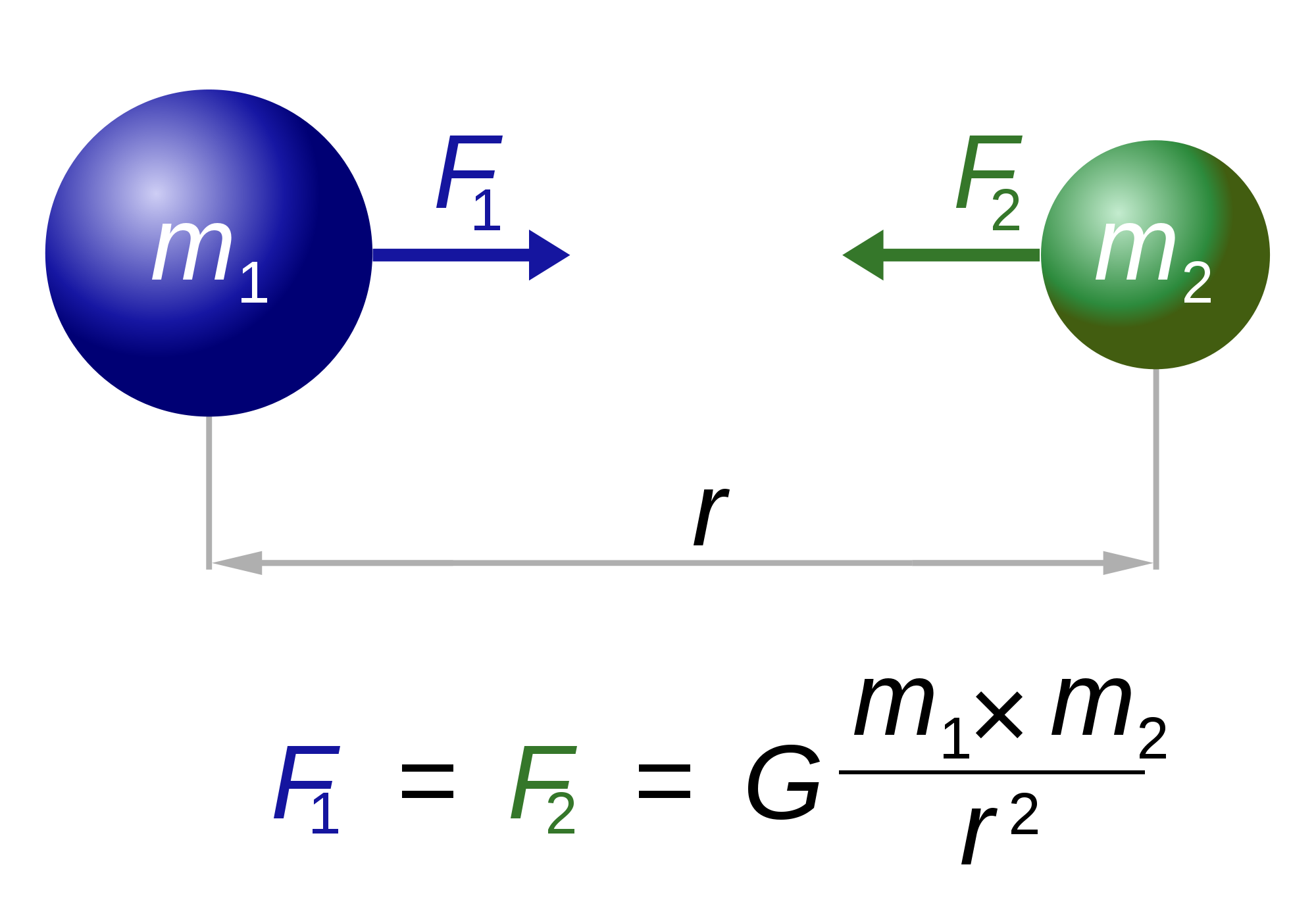 Size
Distance
23
Source: Yang (2019)
[Speaker Notes: F12 is the magnitude of the gravitational force acting between masses M1 and M2 separated by distance r12. The force equals the product of these masses and of G, a universal constant, divided by the square of the distance.]
Structural Gravity Estimation
Yang (2019) – CDE-Gravity Model
Hillberry and Yang (2019) (HY) – Implicit CES-Gravity Model
Both papers employ MPEC-NLPEC algorithm
Solve the objective function subject to equality/inequality constraints 
Constrained optimization – Poisson Pseudo Maximum Likelihood (PPML)
HY constructs an operational GE 3n system of equations
The 3n equations are then formulated as constraints. 
Sometimes we need to establish theory to identification
In this case, 1n equation is constructed using demand theory
24
Structural Gravity Estimation
Think about this term as a quantity “Q”
Iceberg Theory: Quantity gets melted because of shipping costs
25
Structural Gravity Estimation
1n equation
1n equation
1n equation
This is simply an Armington representation of GE shown as one example. EK is indeed possible!
26
Structural Gravity Estimation
What are we trying to fit? What are we missing? Why?
If we simply regress trade flows on income…

We would get biased estimates!

This is because utility is unobserved and other structural parameters are not controlled for.

HY formulation of the problem and the MPEC allow utility and the structural parameters to be uncovered.
27
Roadmap of the Lecture
Introduction: Concept and Graphical Illustration
Estimation: General Equilibrium (GE) vs. Partial Equilibrium (PE)
Demand System Estimation in GTAP (PE)
Demand System Estimation of MAIDADS (PE)
Example of MAIDADS Estimation vs. Calibration
Example of unconventional calibration process: Estimation “obviously” contains calibration
Structural Gravity Estimation (GE)
Example of use of theory to establish identifying equilibrium constraints  
Estibration: Illustration of Structural Estimation as Calibration
Summary and Future Directions
28
Estibration – Estimation and Calibration
An Illustration of Structural Estimation as Calibration
Balistreri and Hillberry (2005)
e.g., Gravity Models
“Contemporary Economic analysis includes two broad traditions of fitting models to data. Many estimate stochastic, theory-based, reduced forms with few parameters, while others calibrate models by an extensive collection, and computation, of consistent fitted values.”
e.g., SIMPLE-G Model
e.g., GTAP/CGE Models
e.g., GTAP/CGE Models
29
See Costinot and Rodriguez-Clare Handbook Chapter
Estibration
Balistreri and Hillberry coined this term
Replicates empirical work of Anderson and van Wincoop (2003)
Early lit. in Dawkins et al. in the Handbook of Econometric
Estimation is calibration; calibration is estimation
Estimating and calibrating the AvW model are equivalent methods for fitting the model to data
30
Estibration
Language
Methods
BH builds a bridge 
between the methods and language used by modelers who calibrate systems regularly and those who use econometric methods
Estimators
Calibrators
31
Estibration: Fitting a Model to Data
Consistent Identifying Assumptions
Parameter Estimates
Model Estibration
Model
Model Simulation
Data
32
Summary and Future Directions
Estimation and calibration are two traditions of fitting models to data
Estimation is important: Identification of model parameters yields “Deep” (so-called) parameters which help with counterfactual simulations; e.g., the structural gravity/NQTMs   
Calibration allows the model to fit the data exactly
We need both traditions for economic analysis 
Estibration: Under consistent identifying assumptions (e.g., structural and parametric restrictions), estimation is calibration
We may bridge NQTMs with CGEMs using the concept of Estibration
We may compute the GTAP Model with the structural approach
This is an Arkolakis’ suggestion
We may combine the structural approach with Dekle, Eaton & Kortum
Another suggestion from Arkolakis (e.g., GTAP-DEK)
33
Global approximation instead of local
Estimation and Calibration in Global GE Models
Please take a moment to complete the evaluation for this presentation.

Thank you!